Month, YEAR
Substance Abuse Prevention Skills Training (SAPST)
Session 4
samhsa.gov/capt
[Speaker Notes: Welcome the participants to the final day of the training. Address unanswered questions that will not be address in this session.]
This training was developed under the Substance Abuse and Mental Health Services Administration’s (SAMHSA) Center for the Application of Prevention Technologies contract. Reference #HHSS283201200024I/HHSS28342002T. 

For training use only.
Version 9, September 2018
Session 4 Agenda
Strategic Prevention Framework
Step 3: Planning, continued
Step 4: Implementation
Step 5: Evaluation
Sustainability
2. Training Wrap-Up
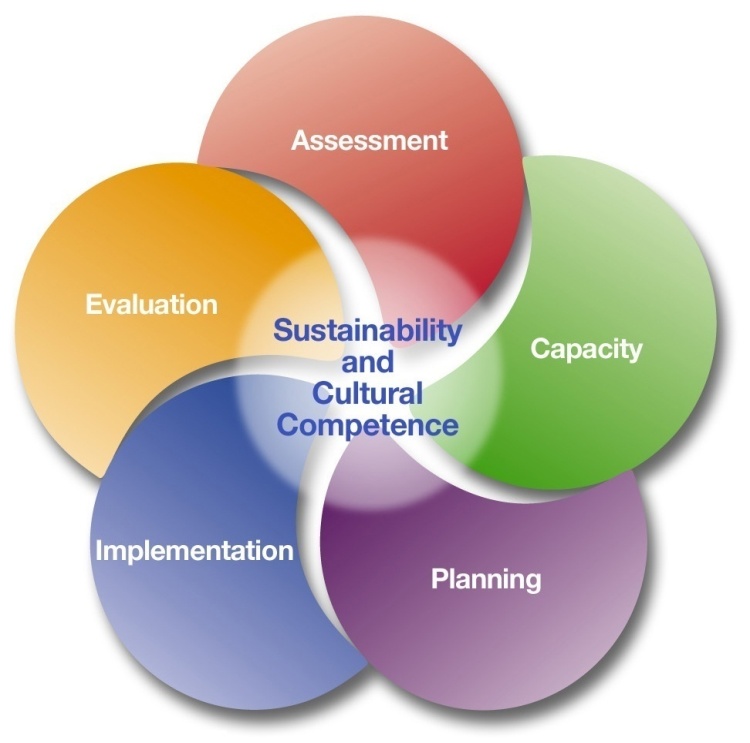 [Speaker Notes: Let participants read the agenda for the session. Tell them that the final two steps of the SPF will be covered in this session:
 
Step 4: Implementation – This is where the rubber hits the road—where communities put in place their prevention plan to address the identified problems and risk or protective factors.
Step 5: Evaluation – This involves the systematic collection and analysis of information about an intervention and its outcomes to monitor and improve it, if necessary, and make future decisions.
 
There will also be a closing section at the end of the training:
Bringing It All Together – This will be a review of the key concepts covered in this training with some closing activities...]
Session 4 Learning Objectives
List different types of interventions and describe criteria for selecting an intervention
Describe high-quality implementation and why it is important
Explain the purpose and types of evaluation and what to consider when reporting results
Apply the five basic steps of a logic model 
Describe the relationship between sustainability and achieving outcomes
List the keys to sustainability and how they are integrated into the SPF
[Speaker Notes: Review the learning objectives for Session 4 on the slide and connect THEM back to the agenda:

List different types of interventions and describe criteria for selecting an intervention
Describe high-quality implementation and why it is important
Explain the purpose and types of evaluation and what to consider when reporting results
Apply the five basic steps of a logic model 
Describe the relationship between sustainability and achieving outcomes
List the keys to sustainability and how they are integrated into the SPF]
Our Road Map – Logic Model
Resources and Readiness
Interventions
Problems and Related Behaviors
Risk and Protective Factors
[Speaker Notes: Refer to the Logic Model on the slide and point out where we are now on this “map”—select interventions.
 
Refer back to the online SAPST component and the history of prevention. Note that early in the history of prevention, interventions were selected based on our best guesses as to what would be effective, but the field has evolved to the point where we have evidence of effectiveness for many types of interventions now. 
 
Make the following point about a comprehensive plan:
 
A comprehensive prevention plan will include multiple risk and protective factors and interventions to address them. Interventions may be universal, selective or indicated (which were discussed in the first session).
 
Ask if anyone can remember the difference between universal, selective and indicated interventions.]
Examples of Interventions1, 6
Education-based programs
School and community bonding activities
Communication and public education
Policy
Enforcement
Information Sheet 4.1: Examples of
Different Interventions
[Speaker Notes: Explain that SAMHSA refers to interventions as programs, practices, and environmental strategies, including policies. 
 
Discuss some of the different types of interventions on the slide. 6
Provide—or ask for—examples of each type of intervention. Connect the examples with prior content covered in Session 1 by identifying whether each intervention is universal, selective, or indicated. 
 
Education-based programs (e.g., life skills, responsible beverage server programs, parent education program)
School and community bonding activities (e.g., mentoring)
Communication and public education (e.g., social marketing and media advocacy)
Policy (e.g., youth under 21 may not have alcohol)
Enforcement (e.g., penalties for serving alcohol to underage youth)
Ask participants for examples of other kinds of interventions and the population group they focus on.
 
Introduce the concept of evidence-based interventions to participants. This will be discussed in more detail later, but for now it is important to relate the following: 
Not all interventions are equal.
Use interventions that have been researched and found to be effective. Connect this back to the Decades exercise on the first day and to what has been learned over time about interventions, and what works.
 
For descriptions of each example on the slide, refer participants to Information Sheet 4.1: Examples of Different Interventions.]
Interventions in Multiple Contexts2
[Speaker Notes: Refer back to this image from the first day that shows the different contexts that have an influence on people’s health.  
Ask for and give examples of each intervention.
 
Make the point that different combinations of interventions can occur in each of these contexts:7
Individual (e.g., curriculum to youth in schools, education for kids at risk, screening and referral)
Family (e.g., parenting education, parenting education for parents with kids at risk, social marketing campaign targeted at parents)
Community  (e.g., ordinances, local policies, and enforcement) 
Society (e.g. laws, social media, and media advocacy)]
Selecting Interventions: Things to Consider3
Effectiveness
Is the intervention effective?

Conceptual Fit 
Will the intervention impact the selected risk factor?

Practical Fit
Is the intervention feasible for the community?
Information Sheet 4.2: Criteria for
Selecting Interventions
[Speaker Notes: Refer back to the prioritization process by explaining that communities will select interventions that address the risk factor they chose during the prioritization process. For example, if a community’s problem is underage drinking and their priority risk factor is retail access, then they will want to find and put in place interventions that address retail access.
 
Ask participants for some of the reasons that communities select a specific program, practice, or environmental strategy. Connect their responses to the following information about the three criteria to consider when selecting an intervention:8
 
[In slideshow, click on the slide so the following information appears.]
 
Evidence of Effectiveness refers to whether an intervention has evidence—based on research—showing that it is effective. 
 
Conceptual fit refers to the relevance of a specific type of intervention (e.g., educating merchants is a different type of intervention from a media campaign).
 
Practical fit refers to the appropriateness of a specific intervention for a certain community (e.g., a community may not be receptive to a certain policy change, or a school may not be receptive to a particular curriculum).
 
Refer participants to Information Sheet 4.2: Criteria for Selecting Interventions and discuss each of these criteria in greater depth on the following slides.]
Effectiveness: Is It Evidence-Based?3
[Speaker Notes: Evidence of effectiveness refers to whether the intervention has evidence—based on research—showing that it is effective (under a particular set of circumstances). 
 
Refer participants back to Information Sheet 4.2: Criteria for Selecting Interventions and have them read the section “Evidence of Effectiveness”.
 
Be sure participants understand that peer-reviewed journals include research literature on specific interventions. Peer-reviewed journals typically present detailed findings and analyses that document whether or not a program, practice, or policy has an adequate level of evidence showing that the intervention works. 
 
Facilitate a discussion about the conditions for an intervention to be evidence-based by asking the following questions:
Have you (or the communities where you work) applied any of these conditions in the past when selecting interventions?
Are any of these conditions more challenging for you than the others? (All states will accept the first two conditions, but they will have different policies for the last—”documented effectiveness supported by other sources of information and the consensus of experts”.)
 
 In reference to the last condition (“…documented effectiveness supported by other sources…”):
Discuss examples of situations or cultural groups for whom this condition is likely to be used, that is, no appropriate interventions are available in federal registries or peer-reviewed journals). 
Depending on the problem a community selects, there may or may not be interventions that fulfill the first two conditions. For example, there are many evidence-based underage drinking interventions that are listed in federal registries or in peer-reviewed journals, whereas there are few interventions that that meet the first two conditions for prescription drug abuse. Also, some interventions are just emerging, such as policies to address social access.
For certain population groups, there may not be many interventions that are evidence-based. For example, there are few evidenced-based programs for indigenous or certain immigrant groups that are in federal registries or in peer-reviewed journals. 
 
Make the following summarizing points:
It’s important to consider whether the evidence of effectiveness for an intervention is weak or strong. When selecting interventions, priority should be given to interventions that have a strong evidence of effectiveness.
For indigenous groups where there may be few or no interventions in federal registries or in peer-review journals, historical narratives or cultural traditions or practices may provide important information about what might work effectively in that community. 
Innovative, locally-developed initiatives may have access to technical assistance from the national Service-to-Science Initiative to help them demonstrate, improve, and document evidence of their effectiveness. (Direct participants to contact their Service Area CAPT Team for information on this initiative).]
Conceptual Fit: Is It Relevant?
Problems and Related Behaviors
Interventions
Risk and Protective Factors
Underage Drinking
Media Campaign about Parents’ Role in Underage Drinking
Parental Monitoring
Low Sensation Seeking
Parent Education
Youth’s Perception of Harm
Merchant Education
Information Sheet 4.3: Conceptual Fit – Sample Risk and Protective Factors and Interventions for Underage Drinking
Merchant education
[Speaker Notes: Make sure you know how the animation works.

Explain that conceptual fit refers to interventions that:
Address the priority risk/protective factor and problem (connect this to the logic model)
Produce positive outcomes with the substance abuse problem or risk/protective factors
Target multiple contexts (i.e., individual, family, school/community). Remind participants what this means—in the example on the slide, the media campaign and merchant education are interventions that will occur in the community, whereas parental education is an intervention that will occur within the family context.
 
[In slideshow, click on the slide so that “Low Sensation Seeking” and “Perception of Harm” disappear.] 
 
Use the example on the slide to discuss whether the interventions selected for the risk factor, parental monitoring, are relevant. Ask participants:
Which one of these interventions is NOT an appropriate conceptual fit for parental monitoring? (Answer: merchant education). [Click on the slide so that “Merchant education” disappears.] 
 
Ask for other examples of interventions that might be more relevant in this situation and why.
 
Walk participants through this logic model from left to right, and right to left, to emphasize the logic of these interventions. Use these questions as a guide:
Do each of the interventions fit this community’s logic model?
Do they address the problem? 
Do they fit the population that is the focus of the intervention? 
Do they address all the risk factors listed on the slide for underage drinking?
 
Summarize as follows:
If the intervention does not address the risk and protective factors that influence the substance abuse problem the community has selected, then the intervention is unlikely to produce positive outcomes or changes in that problem. 
 
Refer to Information Sheet 4.3: Conceptual Fit: Sample Risk and Protective Factors and Interventions for Underage Drinking that provides a list of risk factors for underage drinking and research-based interventions that are a good conceptual fit.]
Practical Fit: Is It Appropriate?
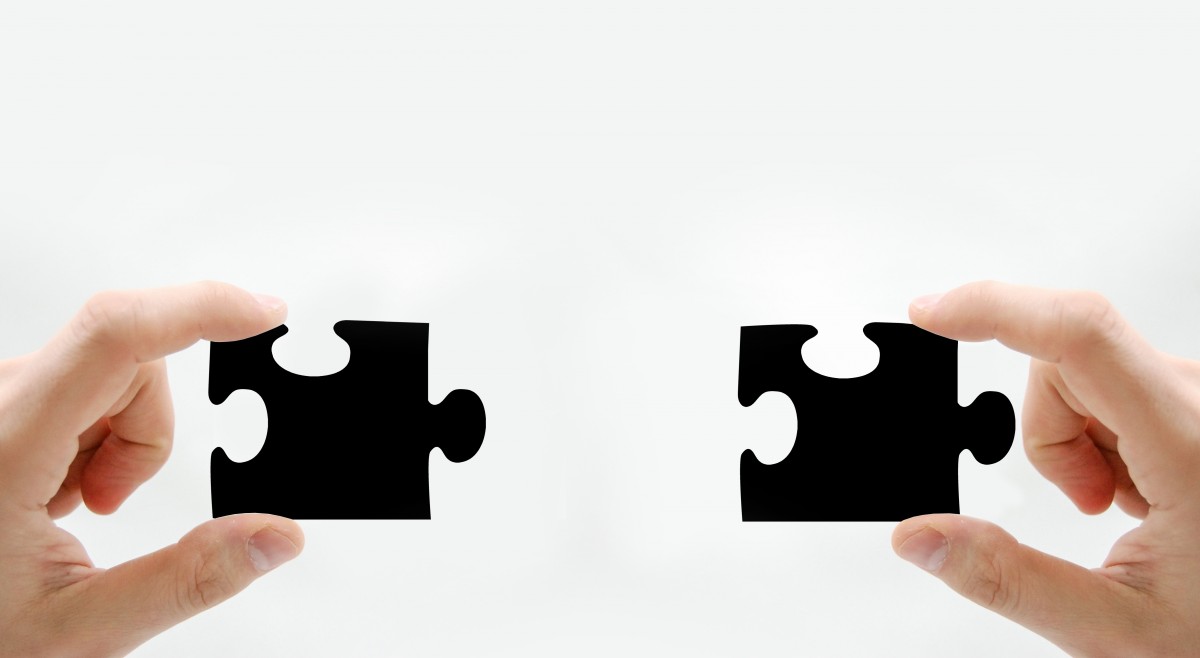 [Speaker Notes: Share with participants the following questions, which will help them determine the practical fit of an intervention:
Is it feasible? – Does the community have the resources (human, organizational, etc.) needed for the intervention? (Refer to Step 2 covered on the previous day.)
Is there synergism? – Does the intervention add to or reinforce other prevention interventions?
Is the community ready? – Will stakeholders and the community support the intervention?
Is the intervention culturally relevant? – Will the cultural group(s) that are the focus of the intervention be receptive to it? Are they involved in the planning and implementation? 
 
Point out that if the answer is “yes” to most or all of these questions, then the intervention would be considered a good practical fit.
 
Facilitate a discussion about practical fit by asking participants the following questions:
Provide an example you know of where the intervention was NOT practical for a community. For example:

A community implemented a no-tolerance policy that people resisted because they weren’t ready. Or a party patrol intervention was instituted that relied on youth to text information to police about underage drinking parties, but the police department did not have the technological capacity to handle the text messages or the personnel to respond.

What information from Step 1 of the SPF could help determine whether an intervention is practical for a community? (Answer: readiness and resource assessment data.)
 
Make the following point:
If the prevention program, practice, or strategy does not fit the community’s capacity—their resources or readiness to act—then the community is unlikely to implement the intervention effectively.]
How to Select the Best Fit3
Best Fit
[Speaker Notes: Summarize the three criteria to use when selecting interventions that are the best fit for a risk factor:8
 
Effectiveness – Is the intervention effective?
Conceptual fit – Will the intervention(s) impact the selected risk factor(s)?
Practical fit – Is the intervention feasible for the community?
 
The intervention(s) that are the best fit will meet these three criteria.
 
Make the following point:
When it comes to determining practical fit, you may need to collect additional information.]
CASE STUDY ACTIVITY – Determining Fit
Get into case study groups and refer to Worksheet 4.4: Case Study Activity – Determining Fit. 
Use the risk factor assigned to your case study group from Session 3 for Worksheet 3.10: Case Study Activity – Prioritizing Risk and Protective Factors.
Select an intervention for the risk factor from the list on Worksheet 4.4. Write the risk/protective factor and intervention you selected in the chart on the worksheet.
Answer the questions in the table on Worksheet 4.4 to determine the practical fit for the intervention you selected, using information about the case study community from Session 3, Worksheet 3.9: Case Study – Assessment Information.
Worksheet 4.4: Case Study Activity – 
Determining Fit
[Speaker Notes: CASE STUDY ACTIVITY – Determining Fit
Purpose – To consider practical fit when selecting an evidenced-based based intervention.
Time – 15 minutes
Instructions – 
Ask participants to get in their case study groups and refer them to Worksheet 4.4: Case Study Activity – Determining Fit.
Have them use the risk/protective factor they were previously assigned in Session 3 for Worksheet 3.10: Case Study Activity – Prioritizing Risk and Protective Factors.
Ask groups to select an evidence-based intervention on Worksheet 4.4:
Parental monitoring
Evidence-based curriculum targeting parents
Social access			
Increased enforcement of underage drinking laws
Perception of harm
Social marketing campaign targeting youth perceptions of harm
Positive opportunities to belong
-Youth advisory board with the local prevention coalition 


Write the risk/protective factor and intervention selected in the table on Worksheet 4.4.
Answer the questions in the table on Worksheet 4.4 to determine the practical fit for the intervention selected. Use information about the case study community in Session 3 from Worksheet 3.9: Case Study – Assessment Information:
Resources: Do we have the resources NOW to implement the intervention? (Capacity)
Contacts: Do we have the people involved that we need in order to be successful in implementing the intervention? (Capacity)
Support: Will the community support an intervention? Do we have the organizational support we need to implement the intervention? 
Reflect culture: Will the cultural groups that are the focus of our intervention be receptive to what we plan to do? Are members of the focus population involved in the planning and implementation process? 
Sustainable: Do we have a plan that includes considerations about how positive outcomes would be maintained over time?  
Can be evaluated: Is there baseline data? Do we have a workable plan to collect and analyze our data before and after the intervention? 
Debrief with the entire group.
6a. Define practical fit.
6b. What happens if most of your answers in the case study assessment are “no” or “need more information”?]
Review: Data-driven Decision Making
Problems and Related Behaviors
Interventions
Risk and Protective Factors
Magnitude
 Time trend
 Severity
 Comparison
Importance
 Changeability
Evidence-based
 Conceptual fit
 Practical fit
[Speaker Notes: Summarize the different criteria used to make decisions regarding the problem, risk and protective factors, and interventions. Ask participants what they can remember.
 
[In slideshow, click on the slide so that the criteria for prioritizing behaviors and related problems appear.] 
 
Prioritizing behaviors and related problems:
Magnitude – What is the largest problem? 
Time trend – Is it getting worse over time?
Severity – How severe is it? What is the impact?
Comparison – How does the problem compare to surrounding communities or the state? 
 
[Click on the slide again so that the criteria for prioritizing risk and protective factors appear.]
 
Prioritizing risk and protective factors:
Importance – How important is a particular risk or protective factor in reducing the problem in the community?
Changeability – Does the community have the capacity—readiness and resources—to change a particular risk or protective factor? Is there a suitable evidence-based intervention that will address the risk or protective factor? Is it possible to change the risk or protective factor in a reasonable time frame? 
 
[Click on the slide a third time so that the criteria for selecting interventions appear.]
 
Selecting interventions:
Evidence-based – Is there evidence based on research that the intervention is effective?
Conceptual fit – Will the intervention impact the selected risk or protective factor?
Practical fit – Is the intervention feasible for the community?]
Step 4: Implementation
[Speaker Notes: Introduce Step 4: Implementation.
 
Once a community has identified the specific evidence-based interventions it wants to implement, it is ready for Step 4: Implementation. 
This step builds directly on Step 3, and refers to how an organization will deliver an intervention in a community. 
 
Opening ACTIVITY – 7-Up
Purpose – To give participants the opportunity to experience the need for clear and specific instructions when starting a new activity/program
Time – 10 minutes
Instructions – 
Tell participants that you want them to join you in an activity called “7-Up” and give them these guidelines:
Seven people must remain standing at all times.
No one person can stand for more than five seconds at a time.
Quickly follow these guidelines with: “GO!”, and do not respond to any questions.
Observe, but do not speak with participants. 
After about a minute, call “time” and debrief the activity with the following questions:
What happened? (Point out that most people just assumed they couldn’t talk to each other, some people tried really hard to participate and make it work, others exhibited frustration and gave up trying, others refused to play at all, and still others may have tried to organize the group at some point with varying degrees of success.)
Did the instructions sound clear and specific at first? What would have made it easier for you to be successful? (e.g., communication, an articulated reason for doing the activity, a mutually agreed-upon plan, cooperation, encouragement, celebration of success)
What does this activity have to do with implementation? Emphasize that if detailed, well-conceived plans are not provided, then the implementation may not go smoothly or successfully. Implementation needs to be thought through.]
What Does Implementation Involve?
Information Sheet 4.5: Key Tasks of Implementation
[Speaker Notes: Explain that implementation involves three main tasks:
Mobilize support for your efforts and build capacity around implementation.
Implement evidence-based programs, policies, and practices, paying specific attention to adaptation and fidelity issues.
Monitor implementation, collect evaluation data, and make mid-course corrections based on what the results show. (This will be addressed in greater detail in Step 5.)
 
Information Sheet 4.5: Key Tasks of Implementation provides a description of each of the key tasks.
 
Relate this to participants’ experiences by asking them to think about something in their personal lives that involves these three tasks when they do it—implement it (e.g., moving from one city another, going on vacation, having a dinner party).]
Mobilize Support and Build Capacity
[Speaker Notes: To engage participants in understanding the concepts of mobilizing support and building capacity around implementation, consider the following activity.
 
OPTIONAL ACTIVITY – Building and Mobilizing Support
Time – 15 minutes

Increase community awareness – 
Use an analogy of fertile soil: fertile soil helps plants take root and grow; similarly, increasing community awareness is like fertile soil because it helps improve the likelihood an intervention will be well implemented and “take root.” 
Emphasize that it is important to do your homework to raise awareness. 
Connect increasing awareness to Step 2 and how it builds on improving readiness
Introduce intervention to stakeholders and expand partnerships – 
Discuss what can go wrong when you don’t introduce interventions to your partners. (e.g., There can be community resistance that would hinder or delay implementation.)
May need to expand partnerships. There may be additional partners you didn’t anticipate at the beginning that you would need to have involved.
Some partners could be problematic. Discuss examples (e.g., media with tobacco ordinances)
Turnover in key partners or implementation champions can cause delays as new partners are recruited and/or brought onboard.
Some partners in the implementation may be overextended and can’t perform agreed upon tasks or meet timelines (e.g., police).
Provide training – 
Provide training to the people who will be implementing a program. 
Training can help overcome resistance to implementation, particularly if partners and/or staff do not have the skills to implement an intervention. 
Some evidence suggests that training may be correlated with the completeness and fidelity of implementation efforts. Trained staff may implement more of the key components of the intervention and do so in accordance with the guidelines provided by the developer. (Fidelity is covered on slide16.)

Instructions – 
Divide participants into 3 groups and assign them all the same intervention (e.g., compliance checks for alcohol retailers, opioid education for prescribers)
Assign each group one of the three tasks on this slide:
Increase community awareness
Introduce interventions to stakeholders
Provide training
Have each group discuss what they would do for their assigned task as it relates to the intervention.
Ask each group to report out. Be sure to discuss the following points:]
Carrying Out Evidence-based Strategies: The Importance of Fidelity
Fidelity involves adhering to the componentsof a program and the procedures for implementing it.
Information Sheet 4.5: Key Tasks of Implementation
[Speaker Notes: Introduce the concept of fidelity with an anchor, asking participants what they think fidelity means.
 
[In slideshow, an explanation of fidelity will appear when you click on this slide]
 
Given an example of fidelity by using the analogy of baking a cake and how important it is to follow the recipe. Or use the following exercise:
 
OPTIONAL ACTIVITY – House drawing exercise
Purpose – To give participants the opportunity to experience what fidelity means
Time – 10 minutes
Instructions – 
Ask participant to take out a piece of paper and draw a house on it. 
Then have them compare their pictures and discuss what they notice about their drawings. Be sure the point is made that they all look different. 
Then ask them to draw another house that is one story tall with two windows and a door on the front of a house and a chimney in the center of the roof. 
Then have them compare their pictures and discuss what they notice. Be sure the point is made that the drawings look similar. 
Summarize by saying that when everyone followed a similar, detailed design, the pictures looked very similar. 
 
Explain fidelity:
Fidelity involves adhering to the components of a program and the procedures for implementing it. Fidelity refers to the degree to which a prevention program is implemented as its developer intended. 
In order for an evidence-based program to be effective in a community, it’s important that the components, procedures, and guidelines are adhered to as closely as possible (refer back to the house exercise – when there were more detailed instructions the houses were more likely to look the same). 
The likelihood that an intervention will achieve the (positive) results it says it can achieve, depends in large part on how well the components are implemented and how accurately the procedures are followed. 
Refer participants to information sheet 4.5.]
Adapting Evidence-based Interventions
Local 
needs
Culture
Information Sheet 4.6: Guidelines for Adaptation
[Speaker Notes: Discuss adaptation, and contrast it with fidelity:
Adaptation refers to how much, and in what ways, a program, policy, or practice is changed to meet local needs and circumstances.
 
Following are two examples of programs being adapted:
There isn’t enough money or staff time to conduct the required 8 classroom-based education sessions for a specific program, so only 6 sessions are held. 
The focus population is different from the population that the program was originally developed for or on which the program evaluation is based. The following illustrates the need for a cultural adaptation of an intervention:
Latino store owners
A community decides to implement a merchant education program as a way to reduce youth access to alcohol. The community identifies an evidence-based program for alcohol vendors that was evaluated in a region of the country where most of the alcohol vendors are white. But most of the liquor store owners in this community are Latino. For the program to work, the community will need to do more than translate the existing program into Spanish. The community will also need to identify and address differences in cultural attitudes toward underage drinking that characterize the Latino audience. 
 
Discuss the pros and cons of making any changes or adaptations to an intervention, for example:
Pro – The adaptation will fit with the culture of the population.
Con – The adaptation can impact the outcomes when the guidelines for implementing a specific program are changed.
 
Summarize as follows:
Be aware that any time you change or adapt an intervention from how it was originally designed, you may compromise the outcomes. Therefore, adaptation may affect whether or not you are able to achieve the results you had anticipated. 
Balancing fidelity with adaptation can be tricky. It is best to work with the developer of the prevention program when you want to make adaptations to it. 
 
Refer participants to Information Sheet 4.6: Guidelines for Adaptation for more information about adapting interventions. If there is time you may want to review this handout.]
CASE STUDY ACTIVITY – Implementation, Part 1
Get in your case study groups.
On Worksheet 4.7: Case Study Activity – Implementation, Part 1, write the risk/protective factor and intervention you selected from Worksheet 4.4: Case Study Activity – Determining Fit. 
Brainstorm a list of action steps to take in the first 3-6 months of implementing this intervention. Write the risk/protective factor, intervention, and action steps on Worksheet 4.7: Case Study Activity – Implementation, Part 1.
Assign someone to report out.
Worksheet 4.7: Case Study Activity –
Implementation, Part 1
[Speaker Notes: CASE STUDY ACTIVITY – Implementation, Part 1
Purpose – To begin to consider the tasks involved in implementing an intervention
Time – 15 minutes
Instructions – 
Have participants get in their case study groups.
On Worksheet 4.7: Case Study Activity – Implementation, Part 1, ask participants to write down the risk/protective factor and intervention they were assigned in Worksheet 4.4: Case Study Activity – Determining Fit. 
Ask groups to brainstorm a list of specific and sequential action steps they might take in the first 3-6 months of implementing this strategy and to write the steps down in the table in Part 1. Ask groups to assume they have funding. 
Assign someone to report out to the entire group.]
Sample Action Plan
Intervention: Party Patrols
[Speaker Notes: Refer back to the activity and point out the importance of creating an action plan and timeline, especially across several interventions.
 
Review the sample action plan on the slide. It includes tasks, who is responsible, and a timeline or timeframe for completing the task. Ask if there is anything else that might go on an action plan (e.g., resources needed for the task).
 
Ask participants what might happen if there isn’t a clear action plan and timeline. Make sure the following are mentioned:
Key tasks “fall through the cracks.”
One staff person has to be everything and do everything.
Baseline evaluation data collection is overlooked.
Fidelity of implementation is compromised.]
CASE STUDY ACTIVITY – Implementation, Part 2
In your case study groups, brainstorm potential challenges to implementing the intervention you selected (refer to Part 1). Write them down on Worksheet 4.7: Case Study Activity – Implementation, Part 2.
Exchange your list of challenges with another group (including the information about the risk/protective factor, intervention and action steps from Part 1).
Brainstorm potential solutions to the challenges identified by the other group for their risk factor and intervention.
Assign someone to report out one challenge and solution.
Worksheet 4.7: Case Study Activity –
Implementation, Part 2
[Speaker Notes: CASE STUDY ACTIVITY – Implementation, Part 2
Purpose – To consider some of the potential challenges that may arise with implementing an intervention, and possible solutions
Time – 15 minutes
Instructions – 
Have participants get in their case study groups.
Ask them to brainstorm potential challenges to implementing the intervention the group selected and write them on Worksheet 4.7: Case Study Activity – Implementation, Part 2.
Have each group exchange their list of challenges (and the information in Part 1) with another group.
Ask each group to brainstorm potential solutions to the challenges identified by the other group for their risk factor and intervention.
Assign someone from each group to report out one challenge with its solution.]
Monitoring Implementation
Was the intervention implemented as planned?
Number of sessions
Target population
Time table 
Staffing 
Setting
What adaptations were made to the interventions? How was the decision made?
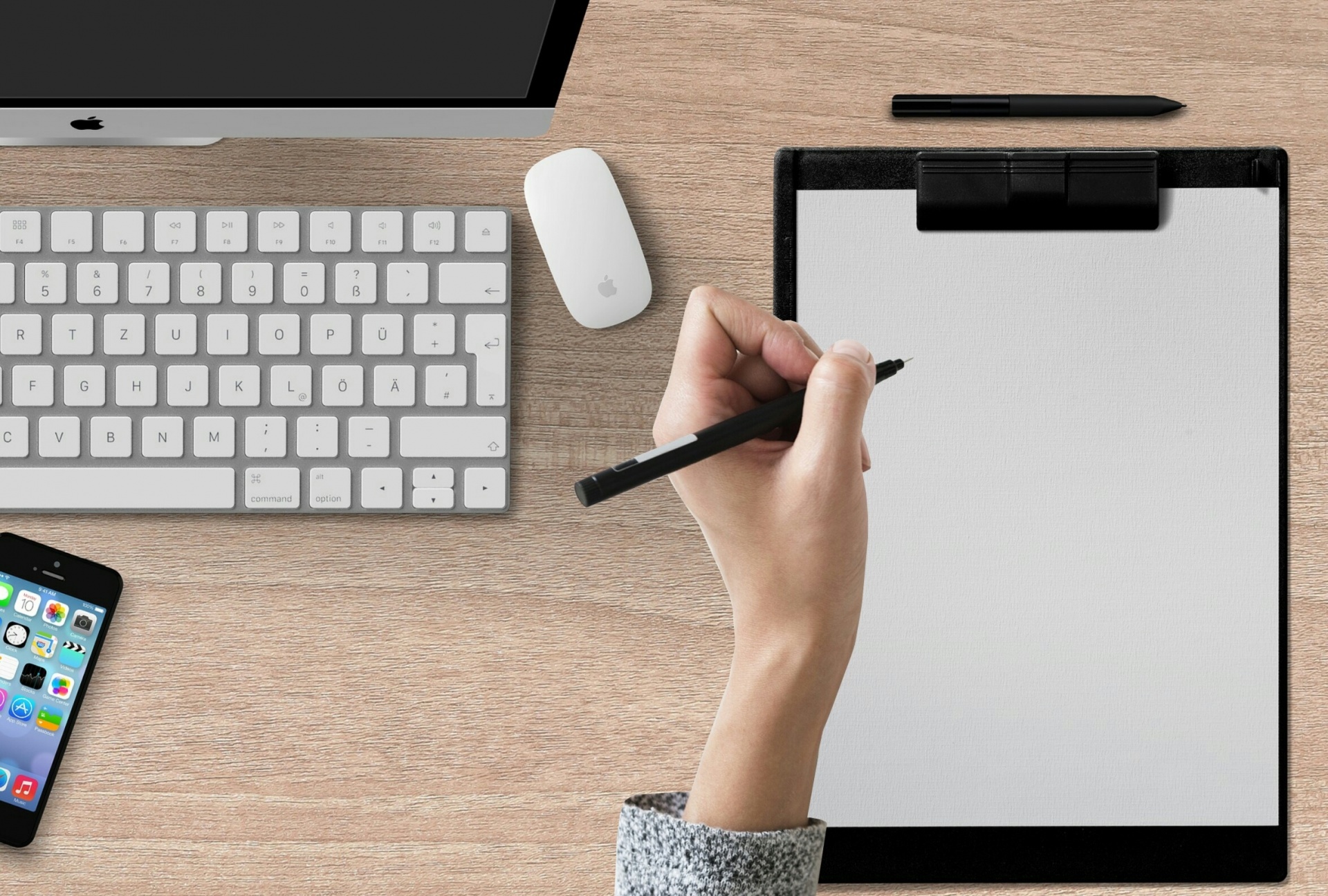 Information Sheet 4.5: Key Tasks of Implementation
[Speaker Notes: Picture -http://digitalphotographysecrets.com/wp-content/uploads/2010/10/MP9004387551.jpg]
Three Central Features of Implementation
Information Sheet 4.5: Key Tasks of Implementation
[Speaker Notes: We have reviewed three of the central features of implementation – mobilizing support and building capacity; carrying out the intervention; monitoring implementation. In step 5: evaluation, we will talk about collecting evaluation data and making mid-course corrections based on what the results show.]
Step 5: Evaluation
[Speaker Notes: Introduce Step 5: Evaluation and ask participants to share their responses to these statements at their tables (you may want to write the statements on easel paper):

When I think about evaluation, I feel…
The challenges of evaluation are…
The benefits of evaluation are…

After 10 minutes, ask for volunteers to share their responses to each statement.
 
Acknowledge that many people don’t feel confident or comfortable with evaluation. Make the following point:
This material will provide you with a sense of what’s involved in an evaluation so that you will feel comfortable working with an evaluator and being actively involved in the process of evaluation.
 
Then shift the discussion to the definition and purpose of evaluation:
Evaluation is the systematic collection and analysis of information about an intervention to improve its effectiveness and make decisions.6
Evaluation helps to answer questions about substance abuse prevention and health promotion. 
Evaluation helps us to monitor implementation, collect data, and make mid-course correction based on what the results show.
 
As a segue to the next slide, ask participants if they have any questions about an intervention in their communities or that they have worked on in the past.]
Why Evaluation is Important
?
[Speaker Notes: Summarize the value of collecting and using evaluation data, or ask participants to summarize. 
 
[In slideshow, click one time and all three arrows will fade in, replacing the question mark.]
 
Evaluation data is useful for the following reasons:
Monitoring implementation – A process to monitor implementation will need to be developed.
We saw Monitoring Implementation in  step 4 implementation but to do a good job monitoring you need ongoing information and data and that is where Evaluation comes in. 
Improving implementation – A plan for using data to improve implementation and performance will need to be determined.
Making future decisions – The data can be used to determine which interventions and outcomes to modify and which to sustain.]
Evaluating Outcomes
Was the intervention completed as intended?
Process evaluation
Interventions
Outcome evaluation
Short-term and long-term outcomes
Did anything change?
Information Sheet 4.8: Overview of Evaluation
[Speaker Notes: Introduce the two different types of evaluation:
An evaluation plan includes both process and outcome evaluation components. 
Process evaluation occurs during the implementation of an intervention, and an outcome evaluation occurs after the implementation.
 
Ask participants what they know about process evaluation—refer back to what they learned about implementation.
 
Describe process evaluation and connect it to interventions:
 [In slideshow, click one time for the white box with the question and the “Interventions” box to appear sequentially with arrows pointing to them.] 
Process evaluation looks at the details of implementation. It answers the question: Did we do what we said we would do in the implementation of our selected interventions? For example, was the same material presented in the same number of sessions over the same time frame using the same methods? 
Process evaluation relates directly to our interventions. 
Process evaluation information (data) can help inform why results—or outcomes—might or might not be met and where to focus on making any corrections mid-course.
 
Provide an example with being overweight. A process outcome would be “the number of times that I went to the gym.” Ask for other process outcomes.
 
Describe outcome evaluation and connect it to short- and long-term outcomes:
 [In slideshow, click one time for the white box and the “Outcomes” box to appear sequentially with their arrows.] 
Outcome evaluation documents whether the intervention made a difference, and if so, what changed. 
Outcome evaluation documents the effects achieved after the intervention is implemented. The effects can include changes in a population group’s knowledge, attitudes, skills, or behavior that the intervention is expected to produce in both the short and long-term. In some situations, the outcomes also include changes in policy and practice, such as when a community changes the closing time of bars to an earlier hour, or imposes stricter sanctions on alcohol vendors who sell to minors. 
Outcome evaluation relates directly to short-term and long-term outcomes. 
 
Provide an example with being overweight. An outcome would be “how many pounds I lost.”
 
Refer participants to Information Sheet 4.8: Overview of Evaluation for descriptions of process and outcome evaluations.]
ACTIVITY – Process or Outcome?
Work individually on Worksheet 4.9: Activity – Evaluation Questions.
Refer to Information Sheet 4.8: Overview of Evaluation, if needed.
Review answers with the large group.
Worksheet 4.9: Activity – Evaluation Questions
[Speaker Notes: ACTIVITY – Process or Outcome?
Purpose – To consider the difference between process and outcome evaluation
Time – 10 minutes
Instructions – 
Have participants individually work on Worksheet 4.9: Activity – Evaluation Questions, and determine whether each of the 10 questions is a process or outcome evaluation question. They can refer to Information Sheet 4.8: Overview of Evaluation.
Once they are done, review the worksheet with them.
 
ANSWER KEY:
How many individuals/groups did the intervention reach? (PROCESS)
To what extent did the intervention lead to improved coping skills among participants? (OUTCOME)
To what extent was the intervention implemented completely, as intended? (PROCESS)
How many participant youth used alcohol one year after the end of the intervention? (OUTCOME)
To what extent did the intervention lead to a change in participants’ attitudes toward the harmful effects of using tobacco? (OUTCOME)
How many students who were referred to the intervention actually participated? (PROCESS)
What cultural adaptations were made to the intervention? (PROCESS)
Were the people exposed to the intervention representative of the population the intervention was intended for? (PROCESS)
How are preliminary evaluation findings being used to improve the intervention? (PROCESS)
After the intervention, did people exposed to it have more positive normative beliefs compared to those not exposed? (OUTCOME)]
Examples of Evaluation Tools
OUTCOME
Pre/post-test
Outcome survey
Pre/post-observation
Pre/post-focus groups/interviews
PROCESS
Attendance lists
Meeting minutes
Implementation checklists
Activity journals
Logic Model: Short- and Long-Term Outcomes
Risk and Protective Factors
Interventions
Problems and Related Behaviors
Short-term Outcomes
Long-term Outcomes
[Speaker Notes: Connect long-term and short-term outcomes to a logic model and comprehensive plan:
A community will need to identify the long-term and short-term outcomes they hope to achieve with their overall comprehensive plan as well as for each intervention. What do they hope will occur in the short and long term? 
Remember that if the prevention intervention does not address the underlying risk and protective factors that influence the targeted substance use problem, then it is unlikely to produce positive outcomes or changes in that problem. 
 
Describe long-term outcomes:
Long-term outcomes are the ultimate effects of the intervention at some point after the intervention has been in place for awhile. Sometimes we don’t see long-term outcomes for 4–5 years.
[In slideshow, click one time and an arrow will connect “Long-term outcomes” to “Problems and Related Behaviors.”] 
Long-term outcomes tend to be connected to the problems and related behaviors that you are trying to change.
Long-term outcomes depend on the short-term outcomes because short-term changes in knowledge, attitudes, or skills can lead to long-term behavior change. 
 
Describe short-term outcomes:
Short-term outcomes are the effects or changes that the intervention is expected to achieve. These outcomes are expressed as changes in knowledge, attitudes, and skills of the focus population as a result of the intervention. 
[Click again and an arrow will connect “Short-term outcomes” to “Risk and Protective Factors.”] 
Short-term outcomes tend to be connected to changes that occur in the risk or protective factor.
[Click again and an arrow will be added that points to “Interventions”] 
•	Be aware that how well the intervention is implemented can have an impact on short-term outcomes.]
Example: High Blood Pressure
Short-term Outcomes
Problems and Related Behaviors
Interventions
Risk and Protective Factors
Long-term Outcomes
Overweight
Exercise
(Long-term) 
Lower blood pressure to 120/80
High blood pressure
(Short-term) 
Reduce weight by 10 pounds
Reduce size of food portions
[Speaker Notes: As a segue to short and long-term outcomes, use the example on the slide of high blood pressure with the risk factor, overweight. Go through each box in the logic model.]
Example: Underage Drinking
Problems and Related Behaviors
Short-term Outcomes
Long-term Outcomes
Interventions
Risk and Protective Factors
Compliance checks
(Short-term) 
Reduce the number of sales to minors
Underage drinking
Retail access
(Long-term) 
Reduce underage current use
Merchant education
[Speaker Notes: Use the example on the slide of short- and long-term outcome for underage drinking with the risk factor of retail access and connect it to the logic model:
 
The interventions selected were compliance checks and merchant education.
 
The short-term outcome they want to achieve is to reduce the number of underage youth purchasing alcohol. Connect it to the interventions. 
 
The long-term outcome they want to achieve is to reduce the percentage of underage youth who had at least one drink in the past 30 days (i.e., current use). Notice that the long-term outcomes relate directly to the behavior/related problems (underage drinking).]
Example: Non-medical Use of Prescription Drugs by Youth 14-18
Interventions
Long-term Outcomes
Short-term Outcomes
Risk and Protective Factors
Problems and Related Behaviors
(Long-term) 
Reduce non-medical use by 10% over 3 years
(Short-term) 
Reduce reports of home access
Parent education
Non-medical use of prescription drugs
Easy home access
Use of locked cabinets
[Speaker Notes: Use the example on the slide of short- and long-term outcome for non-medical use of prescription drugs  with the risk factor of easy home access and connect it to the logic model:
 
The interventions selected were use of locked cabinets and parent education.
 
The short-term outcome they want to achieve is to reduce the reports of home access. Connect it to the interventions. 
 
The long-term outcome they want to achieve is to reduce the percentage of underage youth who had used a prescription drug for non-medical use by 5% ( from 13% to 8%) over 5 years. Notice that the long-term outcomes relate directly to the behavior/related problems (NMUPD).]
CASE STUDY ACTIVITY – Determining Outcomes
Get in case groups. Use the risk/protective factor and intervention in Worksheet 4.7: Case Study – Implementation.
Determine a short-term outcome for that risk/protective factor. 
Write your risk factor, intervention, and short-term outcome on three large sticky notes.
Each group will post their risk/protective factor, intervention, and short-term outcomes in the appropriate column of the logic model in the front of the room.
CASE STUDY ACTIVITY – 
Determining Outcomes
Interventions
Long-term Outcomes
Short-term Outcomes
Risk and Protective Factors
Behaviors and Related Problems
(Long-term) 
Reduce Underage Current Use
to 30% (2017)
Underage Drinking
[Speaker Notes: [In slideshow, click once for instructions to dissolve and logic model to appear with the three boxes in the middle empty]
 
In preparation for this activity:
Draw the logic model from the previous slide on a piece of easel paper. 
Fill in the box under Behaviors/Related Problems and the box under Long-Term Outcomes, using the information from the previous slide. (An alternative is to use the slide screen for this activity instead—with the logic model that is under the activity instructions.) 
Have available 5x7 sticky notes in 3 different colors—use a separate color for risk factors, interventions, and outcomes.
 
CASE STUDY ACTIVITY – Determining Outcomes
Purpose – For participants to clearly understand the relationships between the components of the logic model and to have hands-on practice with developing short- and long-term outcomes
Time – 15 minutes
Instructions – 
Have participants get in their case study groups and use the risk/protective factor and intervention from Worksheet 4.7: Case Study Activity – Implementation, Parts 1 & 2.
Give each group 3 large sticky notes (5x7). Risk/protective factors should be one color, interventions are another color, and short-term outcomes are the third color. (if possible, have the sticky notes similar colors as the boxes on the logic model to help participants remember which color sticky note goes with which box.)
Have each group determine a short-term outcome for the risk/protective factor based on the intervention.
Have participants write their risk/protective factor, intervention, and short-term outcomes on the three different colored 5x7 sticky notes.
When they are done, ask each group to put their risk/protective factor, intervention, and short-term outcomes on the logic model on the easel paper (or slide screen).
 
Summarize:
Point out that this is what a completed logic model looks like.
In processing the activity, refer to previous material about the selection of multiple interventions in multiple contexts with multiple populations.
Refer to what was discussed previously about prioritizing these interventions based on resources, readiness, etc.]
Sustainability
[Speaker Notes: Over the past several days we have worked our way around the steps of the SPF.
By this point you can:
Assess the problems and associated risk factors
Determine what resources are available and where there are gapDetermine the readiness of the community is to address the problem
Selected interventions that met the criteria we just discussed.
Create a logic model to make sure the interventions were aligned with the risk factors and the problem.
Select outcomes and created a plan for evaluation
Sustainability has to do with everything you have learned to-date. That is why we placed it at the end of the training. However because it is built into every step of the SPF it does not happen at the end but throughout. That is why like cultural competency it is in the center of the SPF. Lets take a closer look at sustainability]
Sustainability in Substance Misuse Prevention
Substance misuse prevention…

“involves developing prevention systems that promote and support the delivery of effective prevention strategies in order to prevent and reduce substance use, misuse and abuse among whole populations. Ultimately, sustainability is about maintaining positive outcomes in these populations.” 5
[Speaker Notes: Remember – to add in the footnote

Segue from the logic model discussion to a definition of sustainability. Sustainability is ultimately about maintaining long term outcomes, that is, effecting long term change in the populations we serve1. Refer to the change in behaviors around tobacco use over the last 50 years as an example.
Ask participants:
What stands out to you in this definition?
Does anything look familiar based on what we learned in the past couple of days	Potential answers – promote and support the development of strategies and maintain positive outcomesHow would you define a prevention system? Are you part of one?	Prevention systems are the structures that are put into place at the state and community level to plan and implement prevention approaches. 	A coalition could be part of a prevention system, a data work group could be part of a prevention system. Would you add or take anything away from this definition?	If it has not come up in the conversation so far – ask if anyone sees the SPF process in definition ?]
Parallel Tracks of Effective Sustainability Efforts
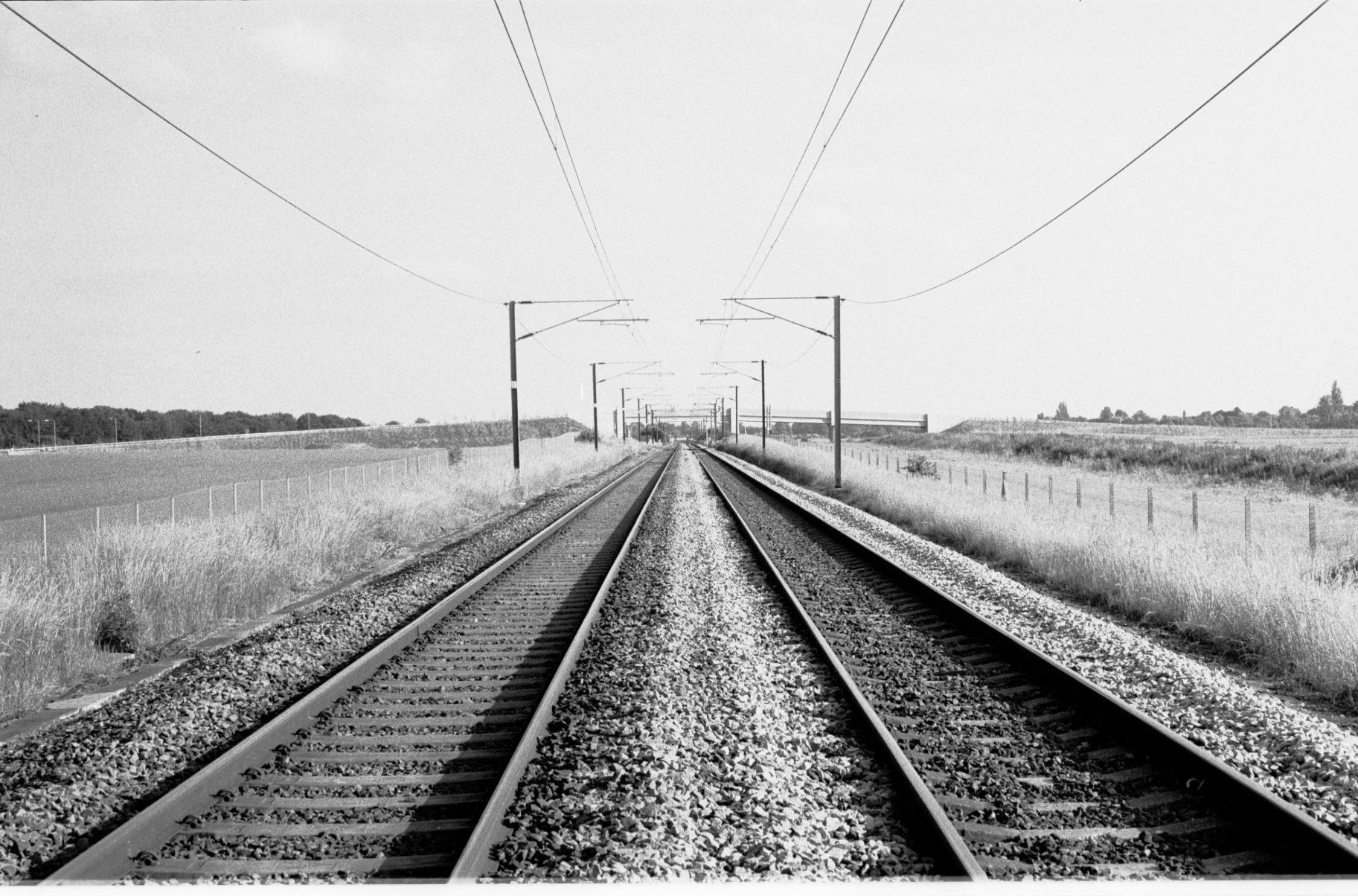 Sustaining Desirable Outcomes
Sustaining SPF Process
[Speaker Notes: Transition from definition- As we found looking at the definition – there are two tracks we need to consider in sustainability including  continuing outcomes  and continuing the SPF process. 

[In slideshow, click one time to emphasize “Sustaining Desirable Outcomes”] 

Let’s start with sustaining outcomes. We just learned about how we define outcomes and create a logic model. Now let’s talk about ways to sustain outcomes.]
Considerations for Sustaining Successful Outcomes
Regularly examine your evaluation data 
Document  reductions in substance abuse behaviors and risk factors
Explain the importance of these reductions for the larger community
[Speaker Notes: This slide highlights activities that assist in sustaining outcomes. 
These are all very doable and can be easily built into your process Let’s take a closer look at each of these…]
Regularly Examine Evaluation Findings
Ensure staff, coalition members, and partners are aware of your intended outcomes and your evaluation plan
Build in structured opportunities to review evaluation data and to make midcourse corrections
Phase out and/or adapt components of the work when they are no longer effective or necessary
[Speaker Notes: First, regularly examine your evaluation findings
Bullet 1-Often when we create evaluation plans we are doing it as part of a grant deliverable and we don’t think to share it with other members in our coalition, task force or planning group. But it is important that everyone knows what success looks like: Where is the goal post and how do we know if we get there? 
It is important that everyone knows what outcomes we are trying to achieve and how we know we were successful. It is easier to talk about and get enthusiastic about what you understand and have been involved in 

Bullet 2: 
Just like we don’t want the evaluation plan to sit on a shelf – we don’t want the data to either. We want to come up with ways to highlight it to our partners and take the opportunity to educate them on where the results came from. Some coalition/partnership have a data group that oversees data collection, review and analysis which is involved in assessing the problem and evaluating results. 

Bullet 3. 
This is often the hardest – we become attached to work that we are involved in – but if our evaluation  and ongoing needs assessment data is telling us there is no longer a need for a program we need to determine where the need is and how best to use those resources.  We also need to look at our data to determine when a strategy or approach is no longer effective- we either need to adapt the strategy the approach or select a new approach.]
Adapting or Phasing Out Strategies
Example: High Blood Pressure
Short-term Outcomes
Problems and Related Behaviors
Interventions
Risk and Protective Factors
Long-term Outcomes
Overweight
Exercise
(Long-term) 
Lower blood pressure to 120/80
High blood pressure
(Short-term) 
Reduce weight by 10 pounds
Reduce size of food portions
[Speaker Notes: Explain: Examining your evaluation data for the purpose of mid-course corrections.
Let’s examine this example on high blood pressure and weight loss: If food portion sizes are reduced and exercise increased and still no weight reduction occurs, then what else might happen? Example Answer: Look at our exercise plan and see if we need to make changes – look at the foods we are eating in our smaller portions. In both these cases outside expertise would be helpful, such as a trainer or dietitian.]
Adapting or Phasing Out Strategies
Example: Underage Drinking
Actual Reduction 1%
Proposed Reduction 8%
[Speaker Notes: Now lets look an example with underage drinking from our case study.Just as in our high blood pressure example, we are looking at the risk factor – in this case reducing youth access from social sources. In the projected outcomes, we predicted a reduction of 8 % in 2 years. In reality, there was a reduction of just 1%.What might we consider in this case regarding our approach to youth access?  What should be examined regarding merchant education and compliance checks?  Could it be that an additional strategy is needed?]
Document Reductions in Substance Misuse Behaviors
Provide a clear, evidence-based link between the work you do and actual reductions in substance abuse behaviors and risk factors
Show how the coalition’s work led to the stated outcomes
[Speaker Notes: Second, you will want to document the reductions in the substance misuse behaviors you have been targeting.
We want our partners and the community to know the connection between our work and reductions in problem behaviors and consequences.  
We need others to realize that prevention works—it’s not just brochures and events—you are improving your community. We want to sustain those improvements, which is a stronger statement and vision than ‘we want to keep these programs going.’
We must be clear about what needs to happen in order to maintain the outcomes we have achieved. A critical step in sustainability, i.e., maintaining OUTCOMES,  is to keep the SPF process dynamic and ongoing. So it is not necessarily about maintaining specific interventions. As attitudes, norms and behaviors change in a community, existing interventions may no longer be needed or may need to evolve or change.]
Reporting Your Evaluation Results
Brief stakeholders regularly.
Plan how to disseminate results.
Select formats for reporting results.
Help stakeholders understand the data.
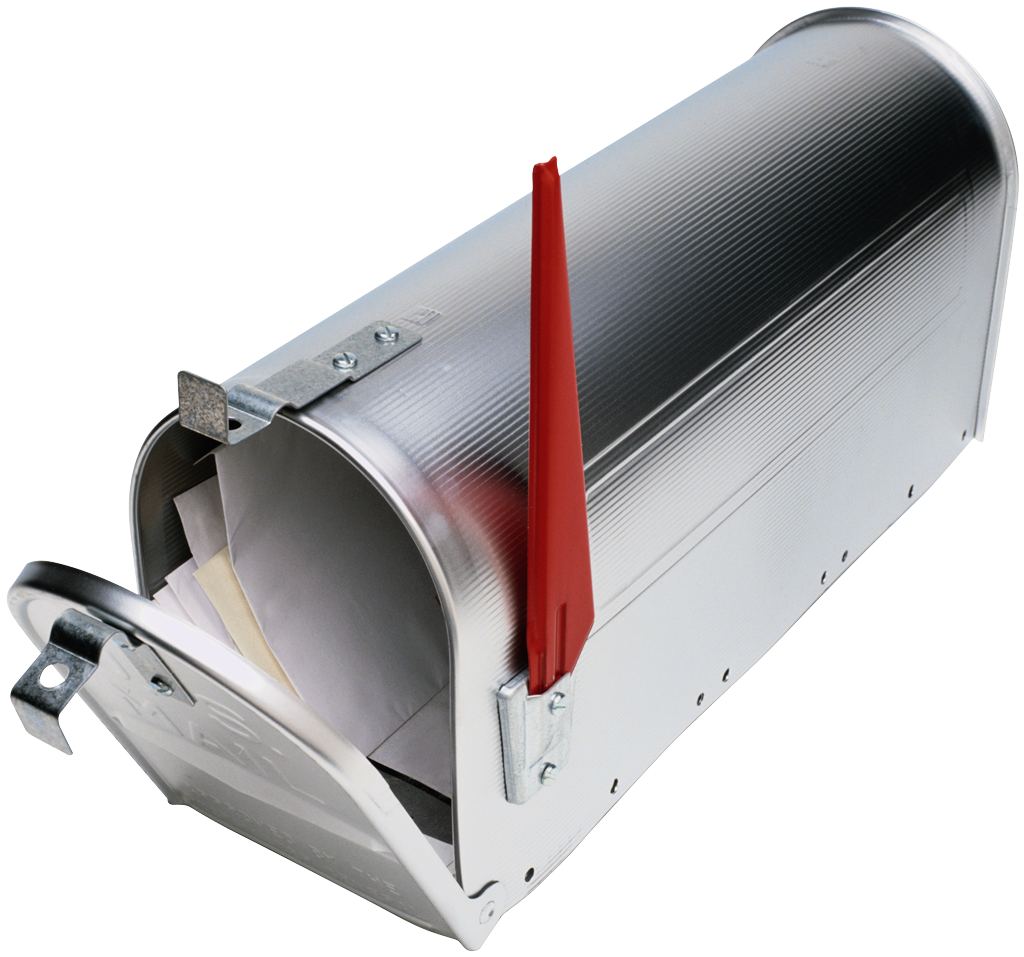 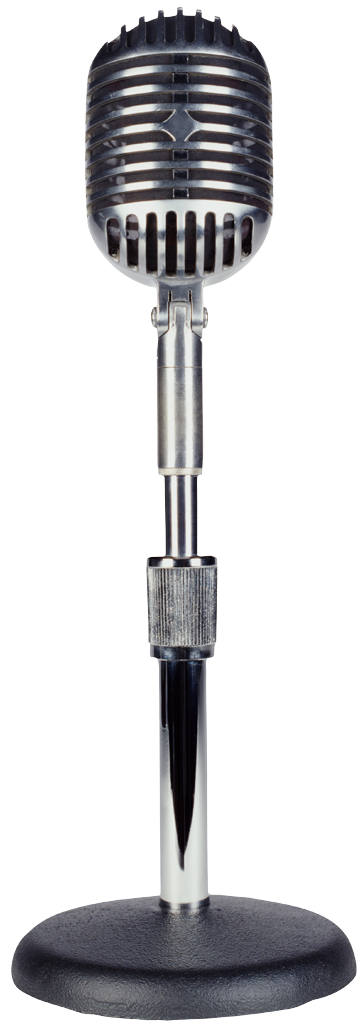 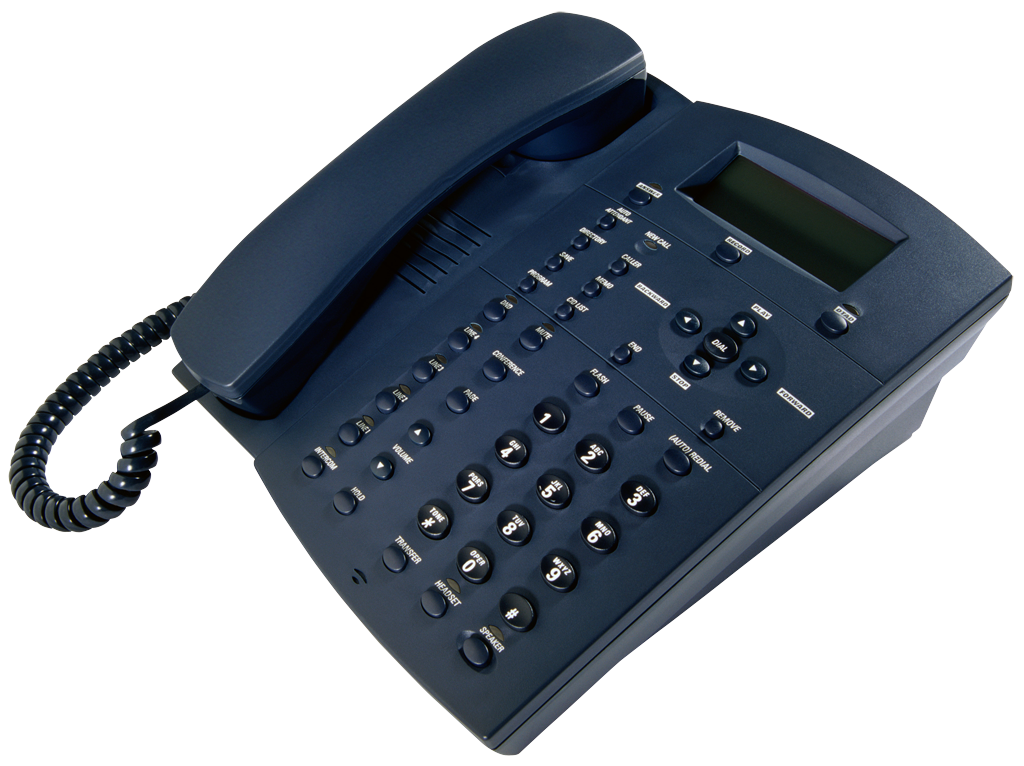 Information Sheet 4.10: Reporting Evaluation Results
[Speaker Notes: As we just saw it is important for stakeholder to review and analyze  results on an ongoing basis. Evaluation results can also be key in gaining community support and increasing community awareness – all important for sustaining positive outcomes.

Discuss the general guidelines on the slide for reporting results: 
Brief stakeholders regularly – This can be done at meetings and/or through newsletters, e-mails, and phone calls.
Plan how to disseminate results – Develop a plan in advance on how to share results with different individuals and groups.
Select formats for reporting results – What format is best for each audience (e.g., press release for the media, public presentation for the community, and a report for funders)?
Help stakeholders understand the data – Put the evaluation results in clear, easy-to-understand terms and be available (or have the evaluator available) to answer any questions.
 
Refer participants to Information Sheet 4.10: Reporting Evaluation Results and discuss some of the things that might have an impact on whether the results get used.]
Frame the Importance of Your Outcomes
Make the case that substance abuse prevention is an important public health issue that can improve wellness8
Link outcomes to community health and well-being, beyond just substance abuse prevention
[Speaker Notes: Finally, we want to frame the importance our outcomes in the context of the community’s health and wellness so they can see the value of what we have accomplished and want to continue the work of prevention. So…
We must make the case that our prevention agenda is a critical public health issue that affects the entire community and that our efforts can and will improve community wellness, not the wellness of a few.
We must be able to link the outcomes of our prevention efforts to the overall efforts of the community to enhance its health and well-being.]
Parallel Tracks of Effective Sustainability Efforts
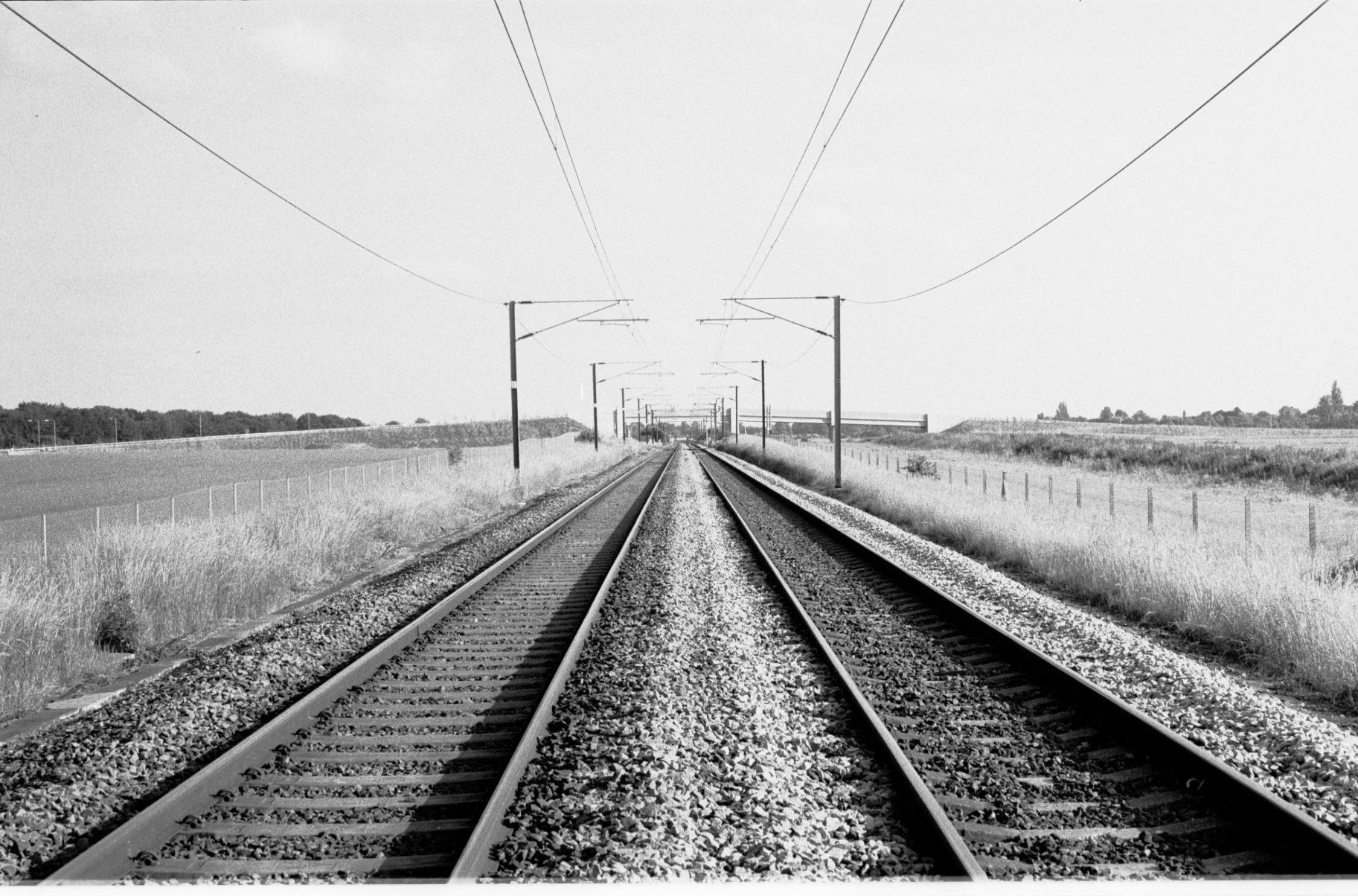 Sustaining Desirable Outcomes
Sustaining SPF Process
[Speaker Notes: Transition from definition- As we found looking at the definition – there are two tracks we need to consider in sustainability including  continuing outcomes  and continuing the SPF process. 

[In slideshow, click one time to emphasize “Sustaining Desirable Outcomes”] 

Let’s start with sustaining outcomes. We just learned about how we define outcomes and create a logic model. Now let’s talk about ways to sustain outcomes.]
Implementing the SPF Process with Fidelity8
Average SPF Implementers
Best SPF Implementers
Poor SPF Implementers
Low	Outcomes	High
Poor 	SPF Implementation		Best
47
[Speaker Notes: Studies that look into effective implementation of the SPF process illustrate that it results in more positive outcomes. This is a graph of data from real prevention programs in a state over 5 years. The programs that implemented the SPF the best had, by far, the best outcomes. In other words, not only should we work on sustaining the SPF model, we should also do so with fidelity to the process.]
The SPF and Keys to Sustainability5
Step 2
Step 2
Step 3Step 4 & 5
Information Sheet 4.11: Keys to Sustainability
[Speaker Notes: [In slideshow, click repeatedly for each step to appear that’s associated with each key.] 
 
So our goal is to sustain or maintain our long term outcomes. There are three important keys to doing this and they all relate to the SPF so they should look familiar to you. In implementing the SPF process, these three keys are especially effective when thinking about sustainability. You can’t wait to think about sustainability until nearing your grant’s completion. You must think about sustainability all through the process from the start, from when you are doing your assessment and building your capacity. Let’s look at them…

Community support – This refers to cultivating community buy-in for prevention and promotion and the positive outcomes they achieve. ( click 1 time for the step 2 to appear)It is what we do in Step 2 when we build capacity. 
 
Organizational capacity – This refers to the assurance that the community agencies, organizations, and institutions have what it takes internally to do prevention and achieve positive outcomes. ( click 1 time and step 2 will come up)
In Step 2, we focus on determining if there are gaps in resources and where we need to strengthen organizational capacity. 
 
Effectiveness – This refers to the assurance of the effectiveness and alignment of the preventions system to produce positive outcomes. This is an integral part of Step 3. Effectiveness can be accomplished with a strategic planning process—the SPF—which involves assessing a community’s needs, determining a comprehensive approach based on those needs, and implementing and evaluating the approach. 
 [Click a 3rd time for Step 3 to appear next to “Effectiveness.”] 
 
Ask for concrete examples of each key to sustainability.]
Key: Build Community Support5
[Speaker Notes: [In slideshow, the image will appear automatically when you come to the slide.]
 
Key #1: Discuss ways to build community support, such as:
 
Encourage community ownership (This relates to community readiness)
Develop community leaders and champions ( This relates to capacity)
Connect to other prevention efforts locally, regionally, and statewide (This relates to assessment, capacity and planning.)
Celebrate accomplishments at meetings and publicly in the media, in local newsletters, and through e-mail blasts
 
Ask participants for examples of ways that they have built community support for substance abuse prevention (or examples of ways that they have seen it built).]
Key: Enhance Organizational Capacity5
[Speaker Notes: Key #2: Discuss ways to enhance organizational capacity, such as:
 
Formal linkages (MOUs) with key partners
Access to resources and expertise (i.e., Who is good at what? Who has the skills, talents, or materials to assist you?)
Strong administrative structure that will allow you to be competitive for grants and other opportunities
 
Ask for other suggestions. 
 
Have participants think about a group (e.g., a book group, a religious group) they have been a part of for awhile—have them pair up with someone and share why they have stayed in the group.]
Key: Ensuring Effectiveness5
Interventions are aligned with risk factors
Interventions are a good fit and are evidence-based
Implementation is high- quality
Evaluation plan provides ongoing data
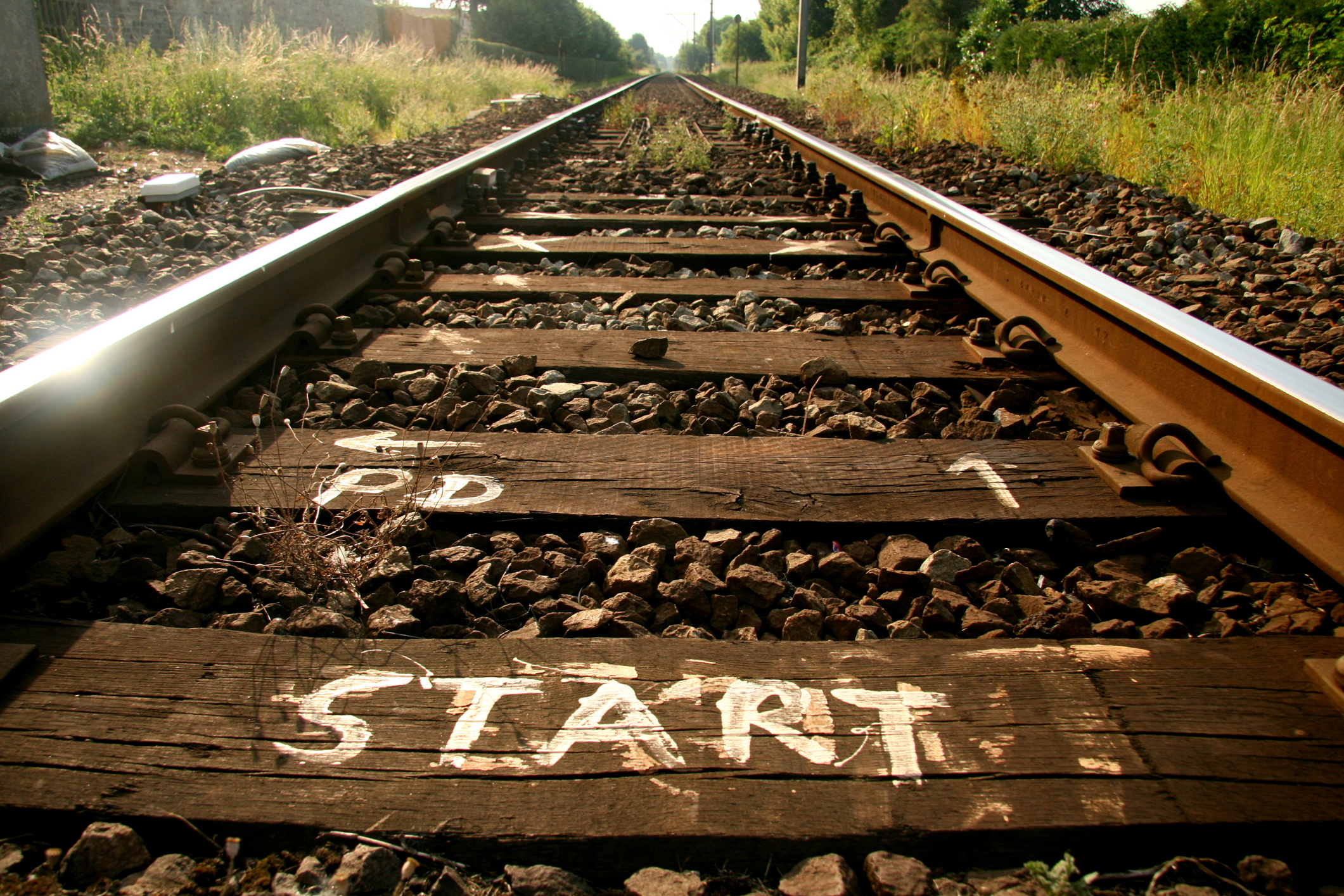 Address Effectiveness from the Beginning
[Speaker Notes: Key #3: Point out that effectiveness is more than just using evidence-based interventions. Effectiveness depends on making sure the logic model lines up. For example:
 
Interventions are aligned with the problem and risk factors, and have sufficient reach.
Evidence-based interventions are selected that are a good fit conceptually and practically.
Implementation is high quality, which involves buy-in from the community, administrative support, and adequate training for staff to do the intervention. (This will be discussed more in a little while.)
There is a plan for evaluation that will provide ongoing data to make improvements as needed. (This will be discussed more later on.)]
SPF at a Glance
Information Sheet 4.12: SAMHSA’s Strategic Prevention Framework At A Glance
Curriculum Summary
Setting the Foundation: From Theory to Practice
   Strategic Prevention Framework: 
  Steps 1–5
  Cultural Competence
  Sustainability
[Speaker Notes: Highlight the major topics from each section of the training. Ask participants what stood out most to them in each section (what they liked and didn’t like, what they found challenging)
 
Setting the Foundation: From Theory to Practice –
Continuum of care
Public health approach
Risk and protective factors
Developmental perspective
 
Strategic Prevention Framework
Step 1: Assessment
Step 2: Capacity
Step 3: Planning
Step 4: Implementation
Step 5: Evaluation
Cultural competence
Sustainability 

You may prefer to do this review by showing the optional Curriculum Review slides that are in a separate PowerPoint presentation. (These additional slides are on a white background.)
 
Be sure to remind participants that substance abuse prevention exists in the broader context of behavioral health, and there is an interrelationship between substance abuse and other behavioral health issues, such as mental health problems and suicide.

Go back to the parking lot to make sure everything has been covered.]
Assess Your Learning Experience
You have the tools…
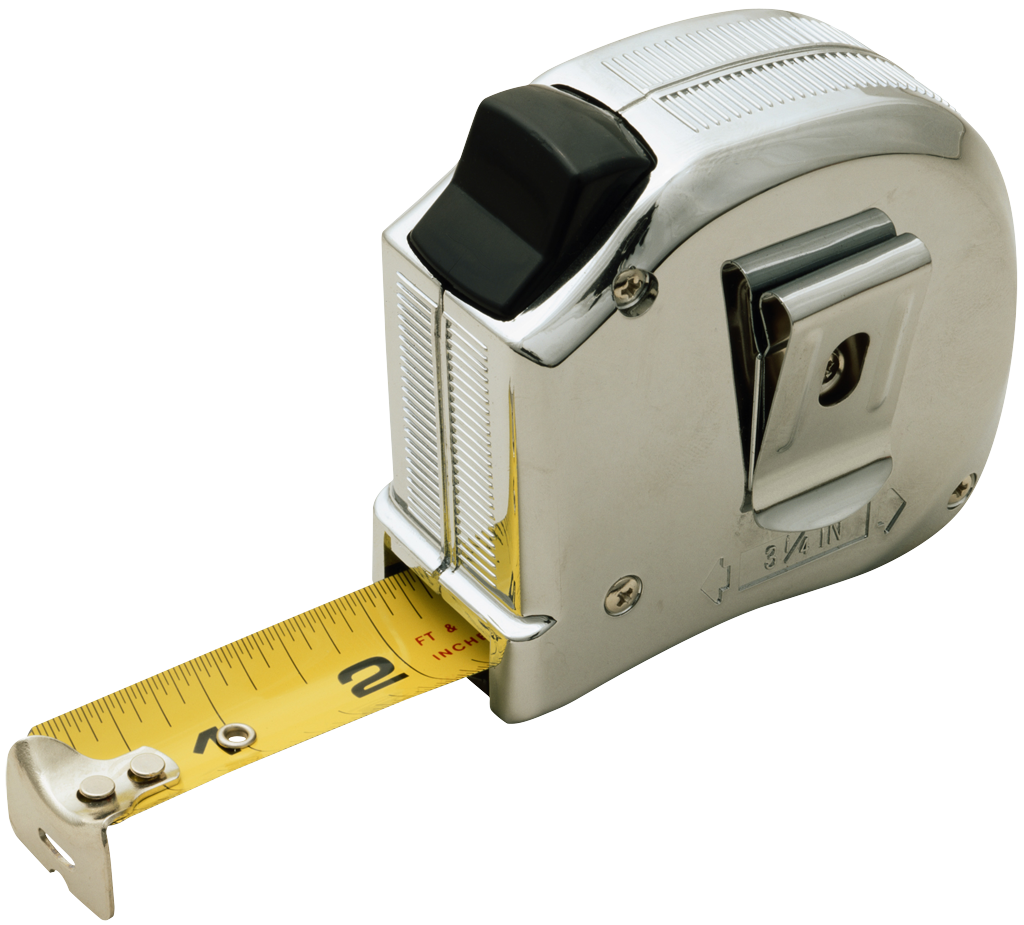 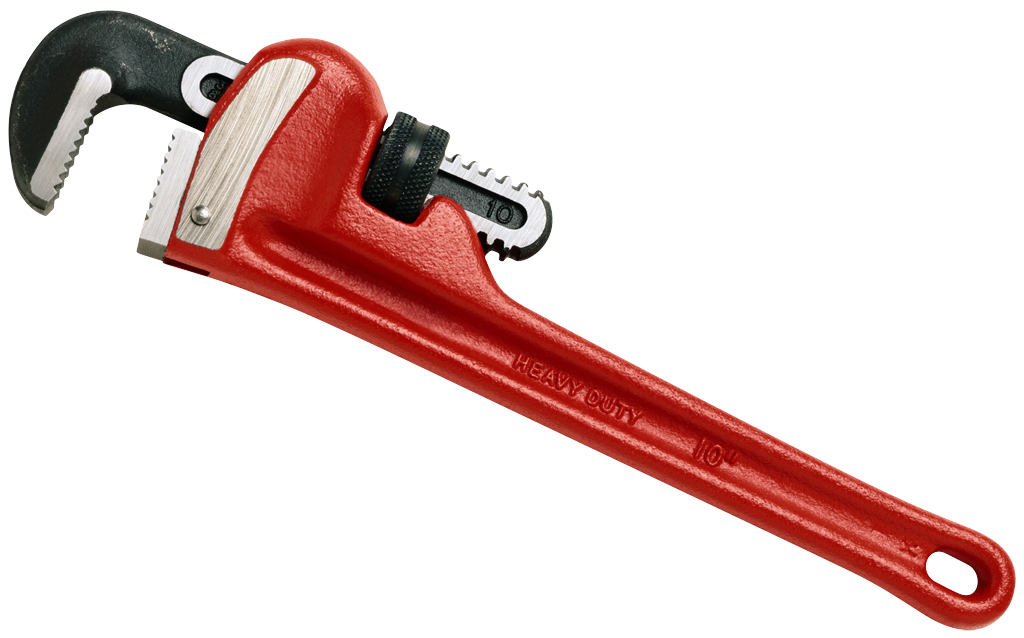 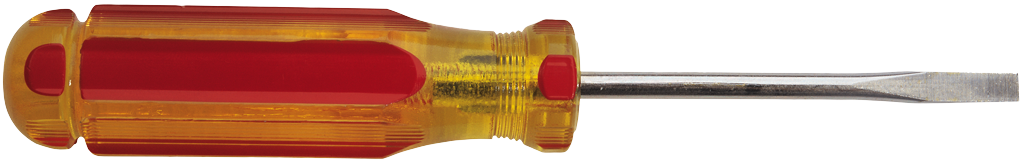 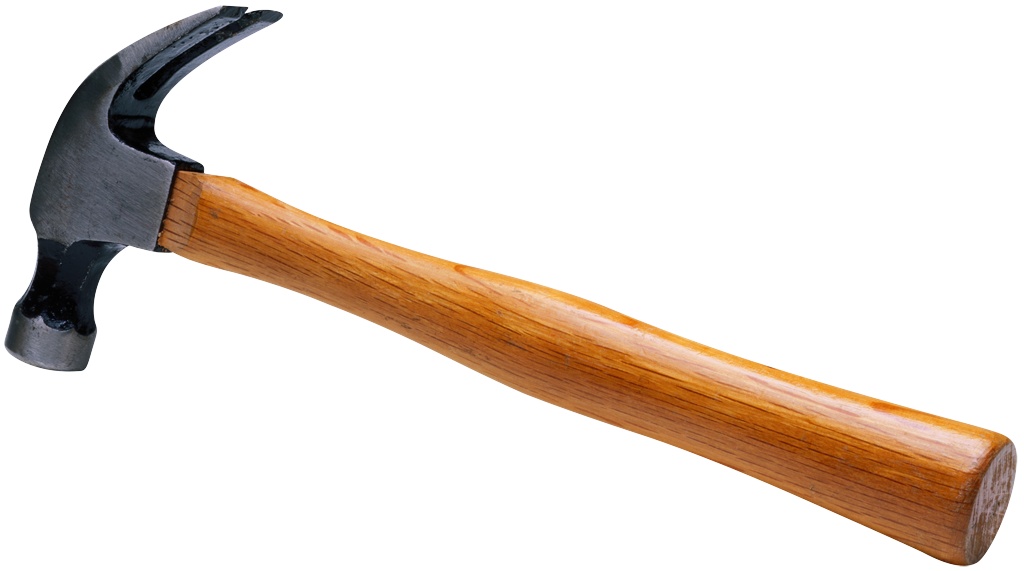 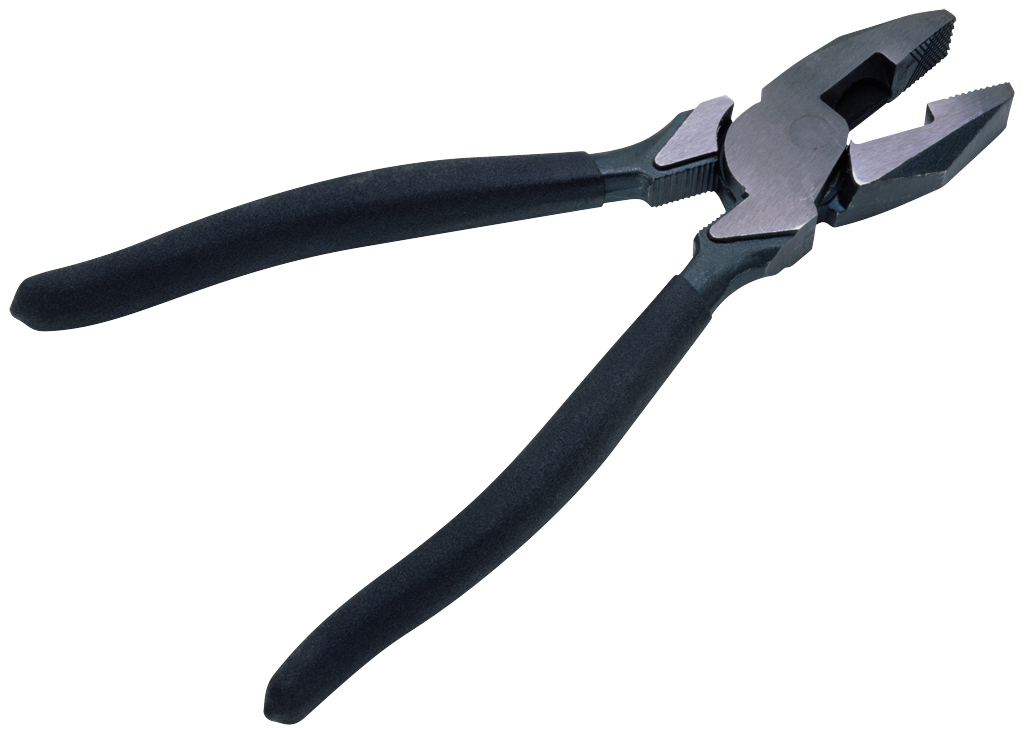 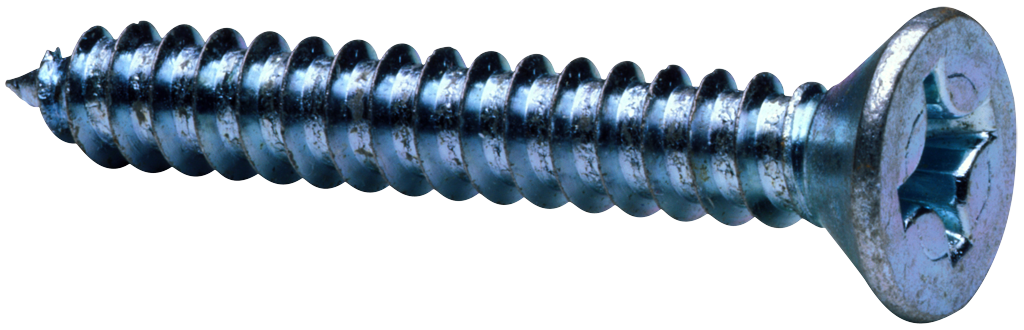 Worksheet 4.13: Activity - Assess Your Learning
Experience
[Speaker Notes: [In slideshow, each of the seven tools will bounce onto the screen automatically in sequence when you come to this slide.]
 
Refer participants to Worksheet 4.13: Activity – Assess Your Learning Experience. Ask them to individually complete the sentences on the worksheet. Give them about 10–15 minutes.
 
Have participants take turns sharing something they wrote, or else do the optional activity below (The Web), which will provide them with a chance to share what they learned.
 
Make the following summarizing points about using what they learned in the training:
It’s important to immediately apply what you have learned. (Share the analogy of what happens when we take a computer class and then don’t apply what was learned in the class soon afterwards – we lose it!)
SAPST training and its activities and info sheets are an excellent information resource that you can use as you continue your work in prevention. There are also many valuable resources for continued learning that are included in the resources section of the participant manual.

Plan a closure activity. The one below is an option.
 
OPTIONAL ACTIVITY – The Web
(If you choose to do this activity, you will need a ball of yarn.)
Purpose – For participants to share their experience of participating in the training and connecting with one another in interactive wayTime – 10 minutes
Instructions – 
Have the group stand in a circle close enough to each other to leave no gaps in the circle. 
Hold a ball of yarn and say that you are going to ask each person to share a “got” (i.e., something that they experienced during the training that was meaningful and/or particularly helpful to them) or a “give” (i.e., a message they have for the group in relation to the group experience or to prevention). 
Ask for a volunteer to start the activity, and then explain that you will throw the ball of yarn to him or her while holding the end of the yarn, so the string of yarn goes from you to the other person. 
Receive the ball of yarn back from the speaker, and pass it to the next person.
Continue this process until every person has had a chance to speak. In this way, a “web” of yarn is created, connecting participants.
Ask the last person to toss the ball of yarn to you, thus completing the “web.” 
Comment that the web of yarn represents the web of learning from one another that occurred during the training, as well as a web of connections that have been made, that most will remember. 
Offer your own summary comments, sharing specific observations of the group and their process of learning. Reinforce their ability to apply what they have learned in the training.]
Thank You and Congratulations!
Never doubt that a small group 
of thoughtful, committed citizens
can change the world.
Indeed, it is the only thing 
that ever has.

- Margaret Mead
[Speaker Notes: [In slideshow, there will automatically be an applause when you come to this slide.]
 
Address any final questions. Remind participants that this course is just an initial step in a continuous process of learning about preventing substance abuse and promoting mental health. 
 
Point out to participants that in their handouts is a list of additional resources and materials on the topics covered in the training today.]
Final Comments
References*
1 Substance Abuse and Mental Health Services Administration. (n.d.) Prevention approaches [website]. Retrieved  from http://captus.samhsa.gov/prevention-practice/prevention-approaches 
2 National Research Council and Institute of Medicine. (2009). Preventing mental, emotional, and behavioral disorders among young people: Progress and possibilities (O’Connell, M.E., Boat, T., & Warner, K.E., Eds.). Washington, DC: National Academies Press. 
3 Substance Abuse and Mental Health Services Administration, Center for Substance Abuse Prevention. (2011). Identifying and selecting evidence-based interventions: Revised guidance document for the Strategic Prevention Framework State Incentive Grant Program HHS Publication No. (SMA)09-4205). Rockville, MD: Author.
4 Substance Abuse and Mental Health Services Administration, Center for the Application of Prevention Technologies. (n.d.). Keys to sustainability [slide presentation]. Rockville, MD: Author. Unpublished.
5 Substance Abuse and Mental Health Services Administration. (2017, June 19). Planning for sustainability. Retrieved from https://www.samhsa.gov/capt/tools-learning-resources/planning-sustainability
6 Ficker, E., Nesbitt, S. (2016). Planning For Sustainability: Part 1. Presentation by Substance Abuse Mental Health Services Administration, Center for the Application of Prevention Technologies.7 Ficker, E., Nesbitt, S. (2016). Planning For Sustainability: Part 1. Presentation by Substance Abuse Mental Health Services Administration, Center for the Application of Prevention Technologies. 
8 Green, L., Kreuter, M. (2005). Health program planning: An educational and ecological approach. (4th Edition). Boston: McGraw-Hill.
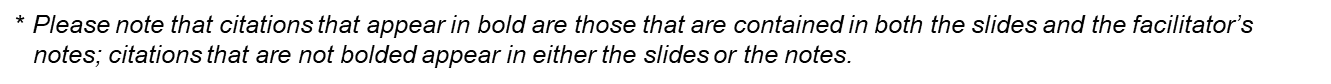 Session 4 References
Substance Abuse and Mental Health Services Administration. (2018, May 29). Prevention of substance abuse and mental illness, prevention strategies sub-section [Website]. Retrieved from https://www.samhsa.gov/prevention 
National Research Council and Institute of Medicine. (2009). Preventing mental, emotional, and behavioral disorders among young people: Progress and possibilities (O’Connell, M.E., Boat, T., & Warner, K.E., Eds.). Washington, DC: National Academies Press.
Substance Abuse and Mental Health Services Administration, Center for Substance Abuse Prevention. (2011). Identifying and selecting evidence-based interventions: Revised guidance document for the Strategic Prevention Framework State Incentive Grant Program, HHS Publication No. (SMA)09-4205). Rockville, MD: Author.
Substance Abuse and Mental Health Services Administration, Center for the Application of Prevention Technologies. (n.d.). Keys to sustainability [Presentation]. Rockville, MD: Author. Unpublished.
Substance Abuse and Mental Health Services Administration. (2017, June 19). Planning for sustainability [Website]. Retrieved from https://www.samhsa.gov/capt/tools-learning-resources/planning-sustainability 
Green, L., Kreuter, M. (2005). Health program planning: An educational and ecological approach (4th ed.). Boston: McGraw-Hill.
See the final page of the Session 4 Handouts document for additional references not listed on these slides.